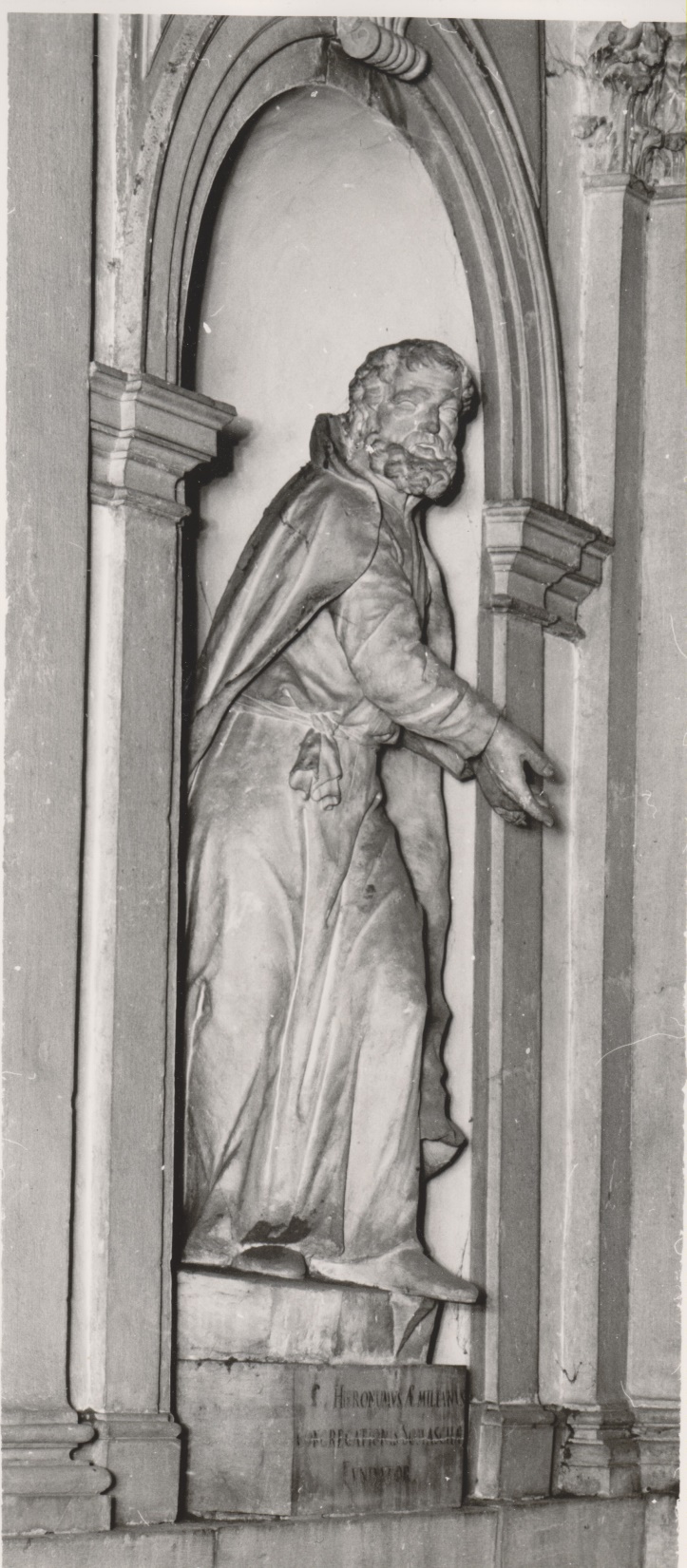 Venezia, Salute, scalone
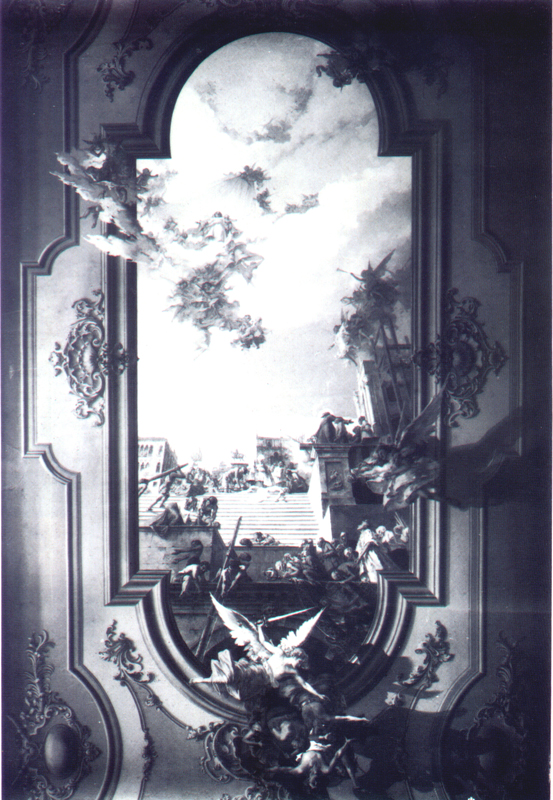 Soffitto, San Girolamo in gloria